Мои первые шаги в 1 классе
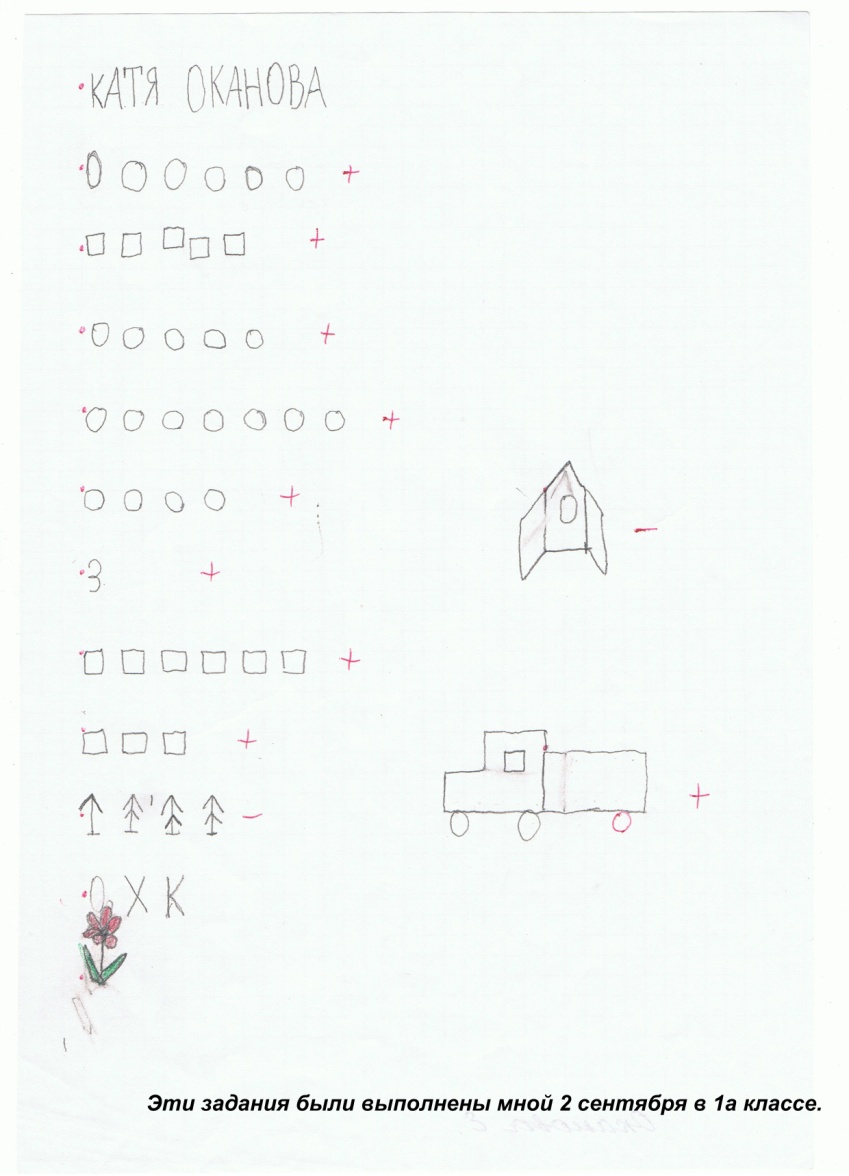 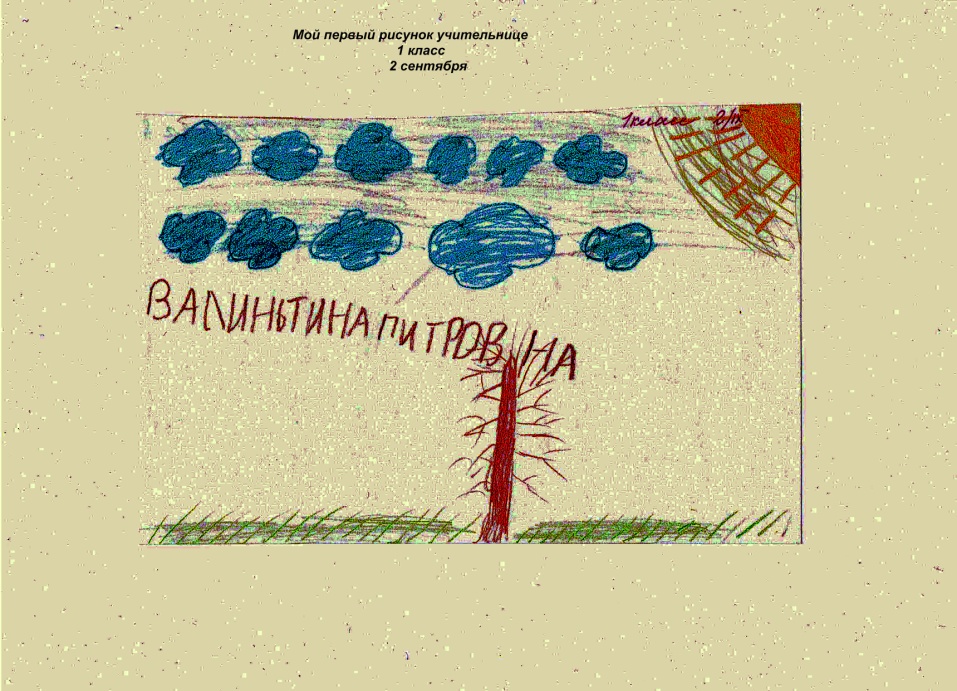 Мои первые тетрадки
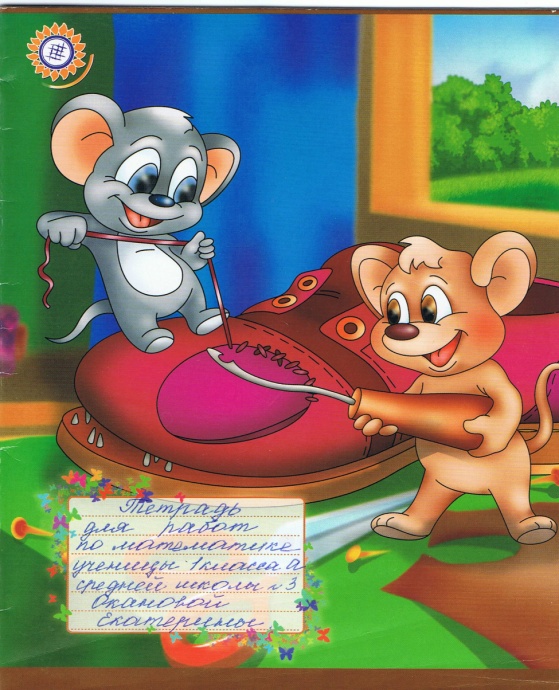 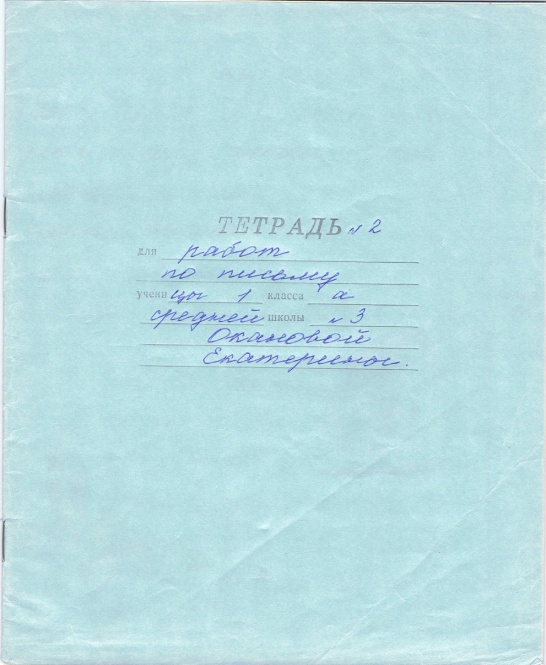 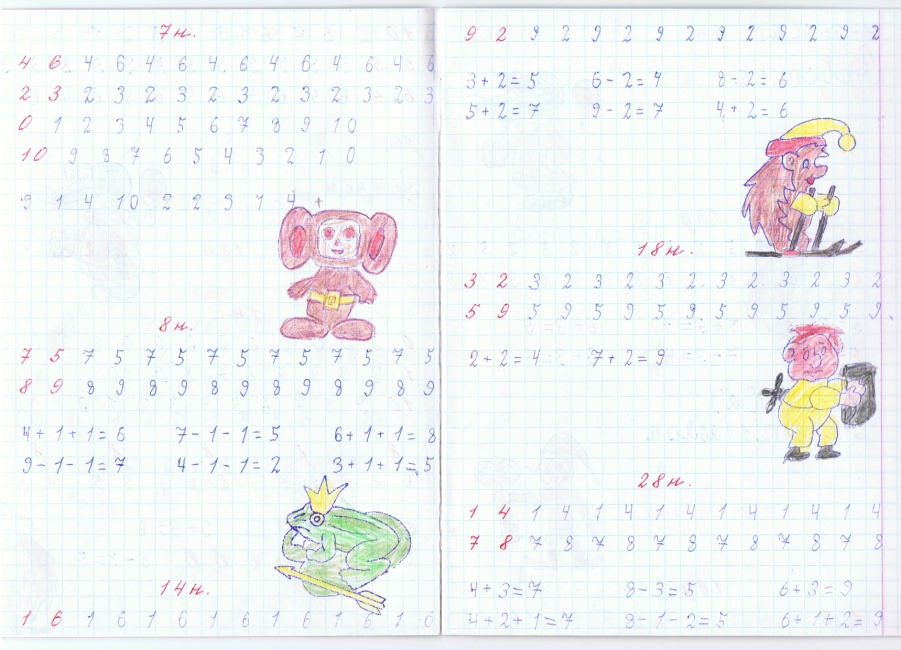 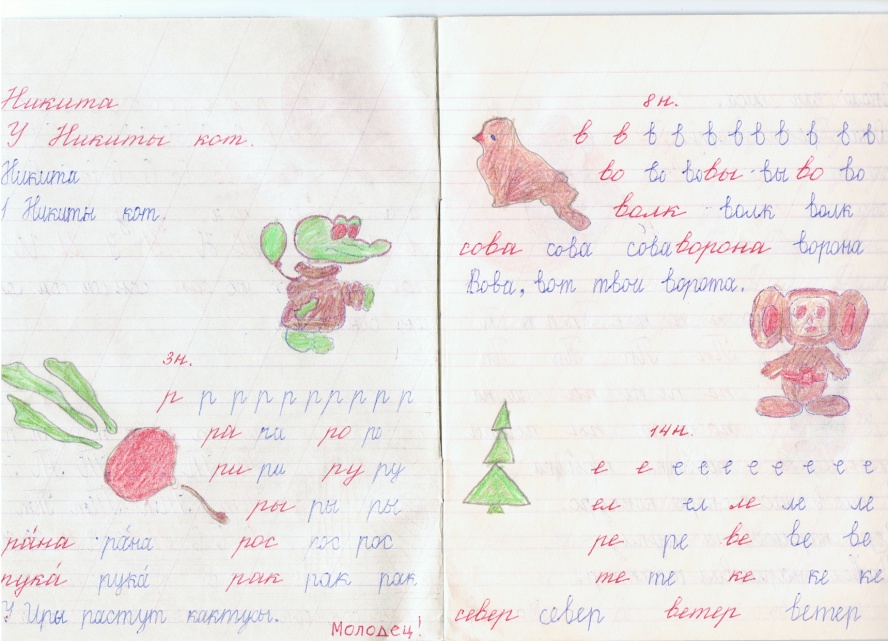 Мой рост скорости чтения
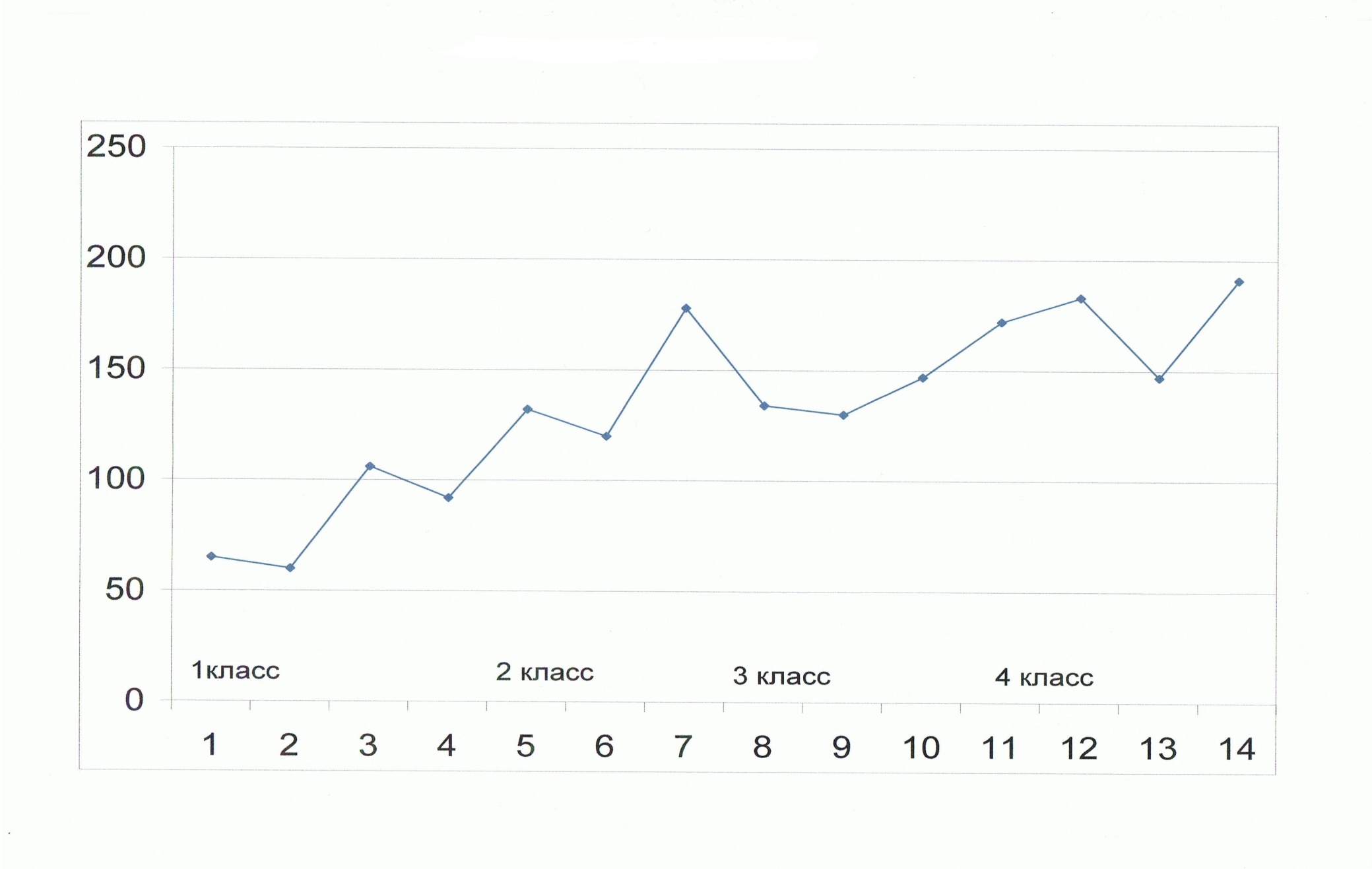 Мои результаты контрольных работ
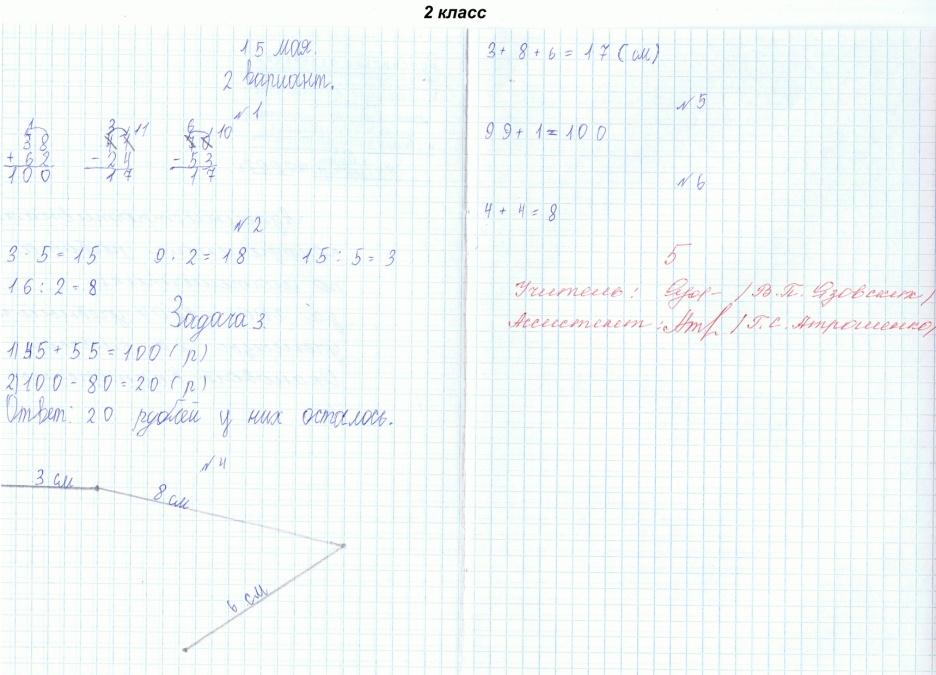 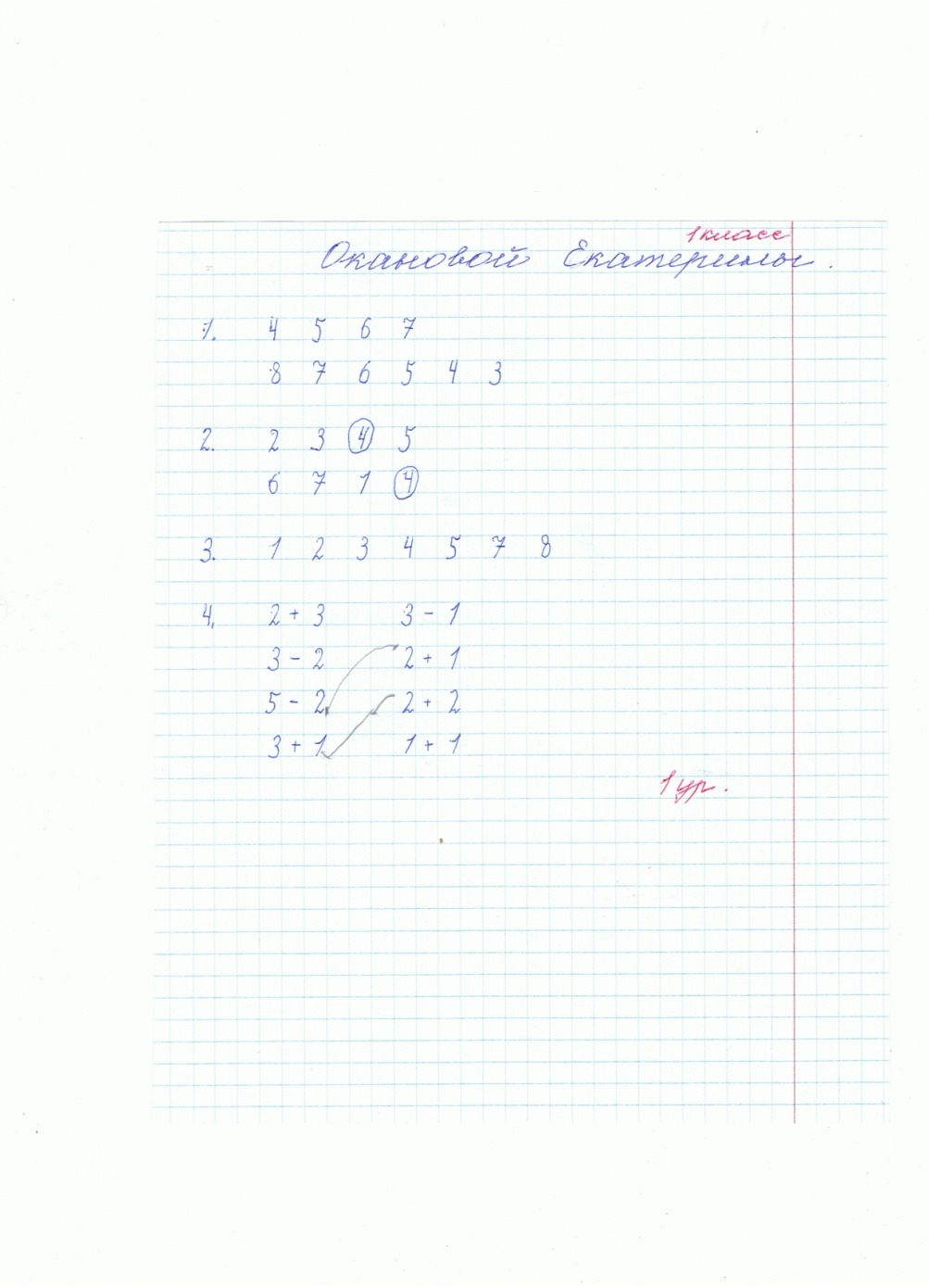 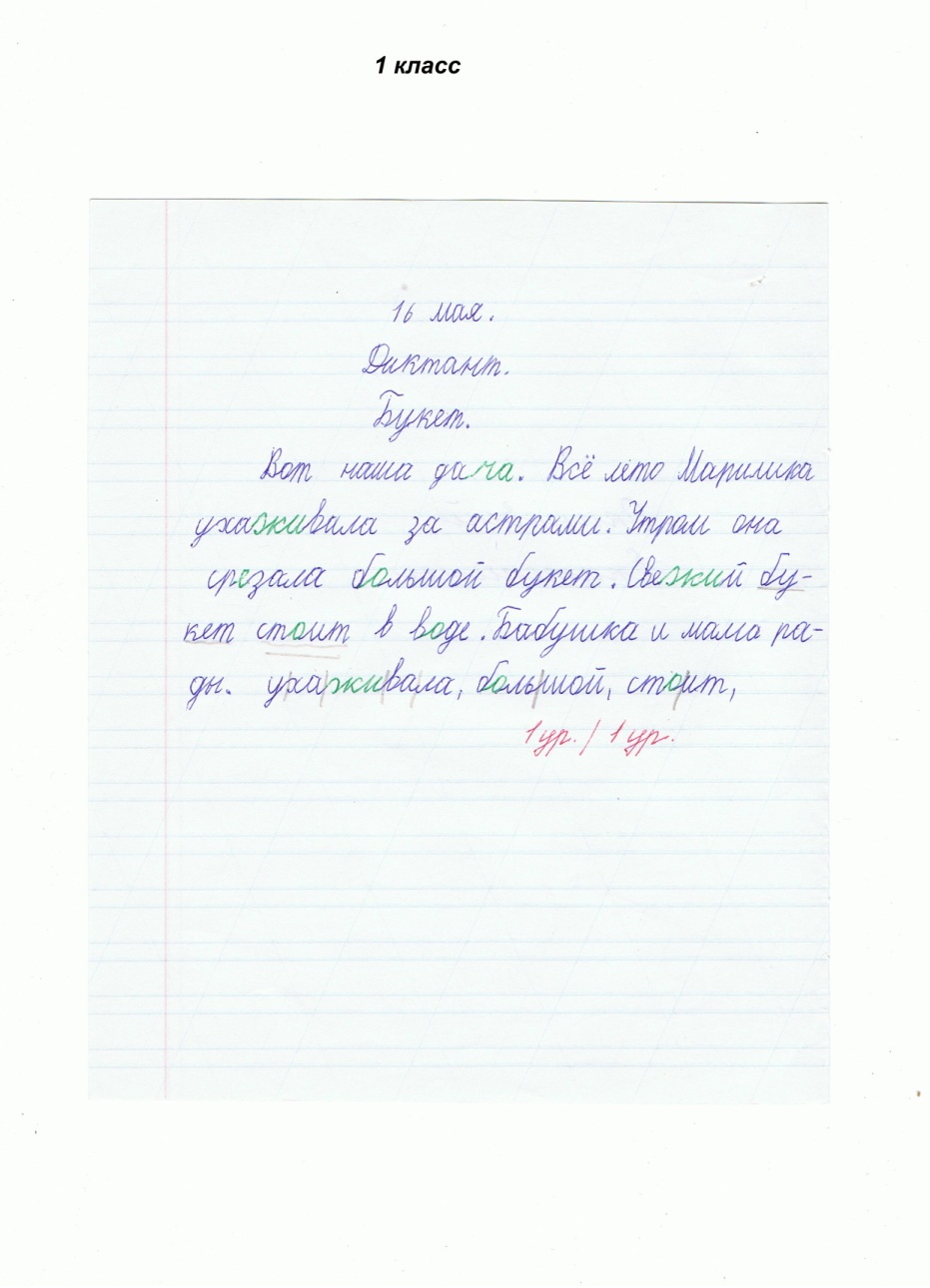 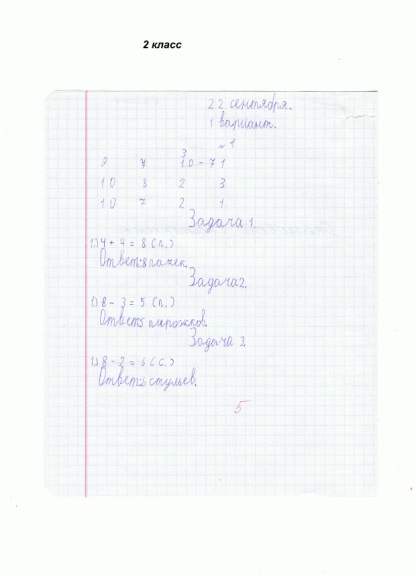 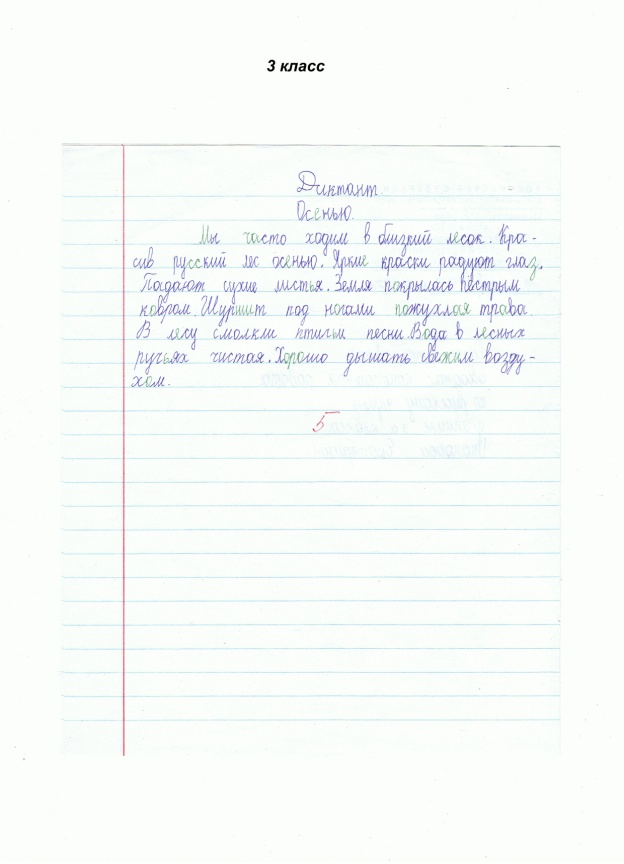 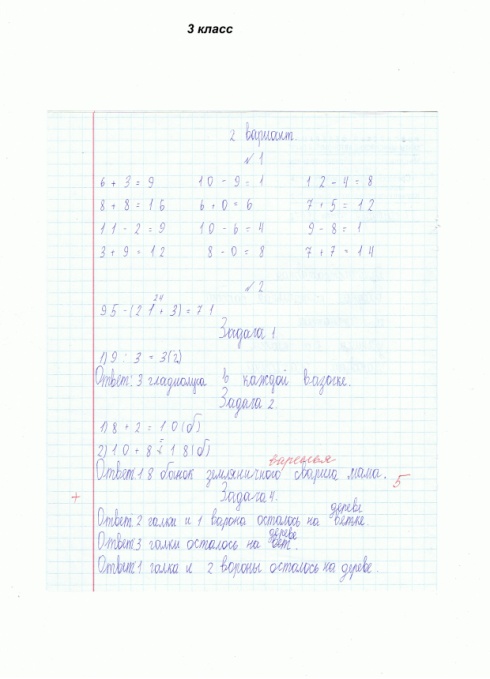 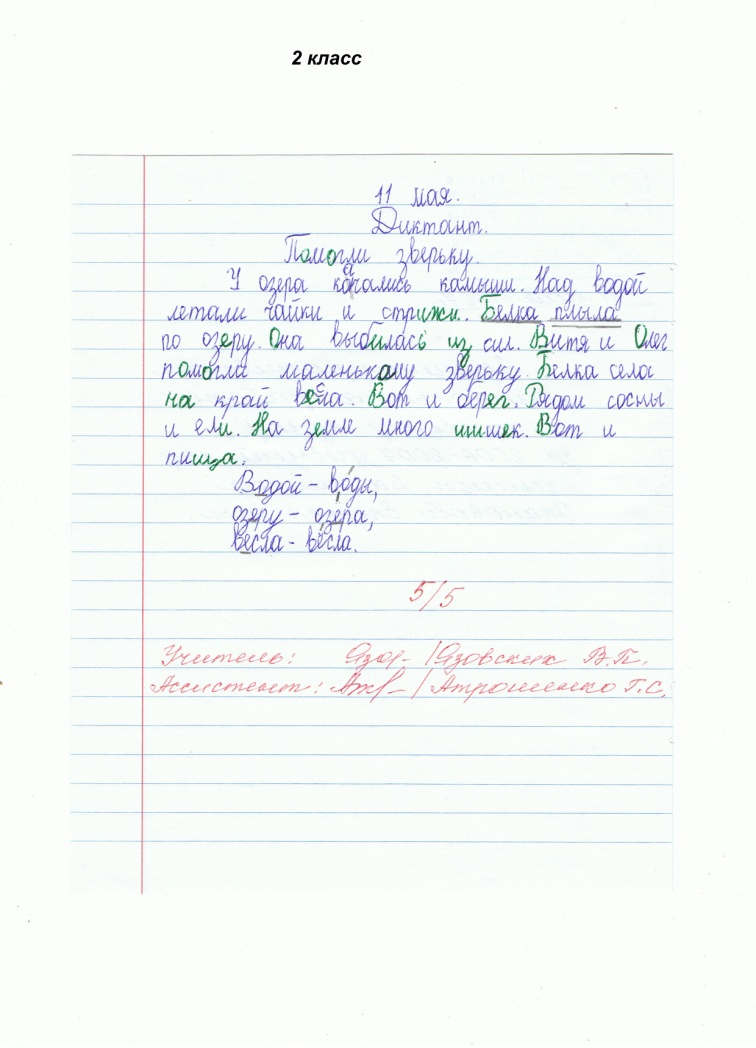 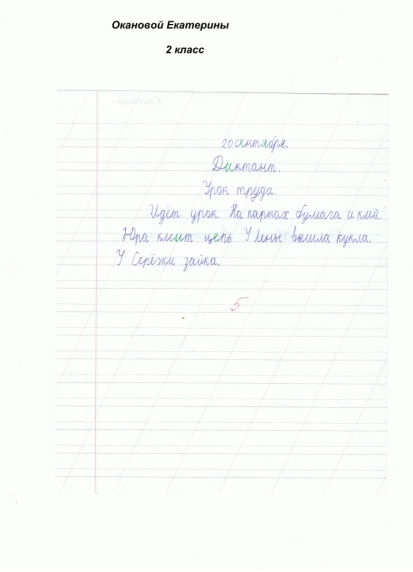 Мои рисунки и поделки
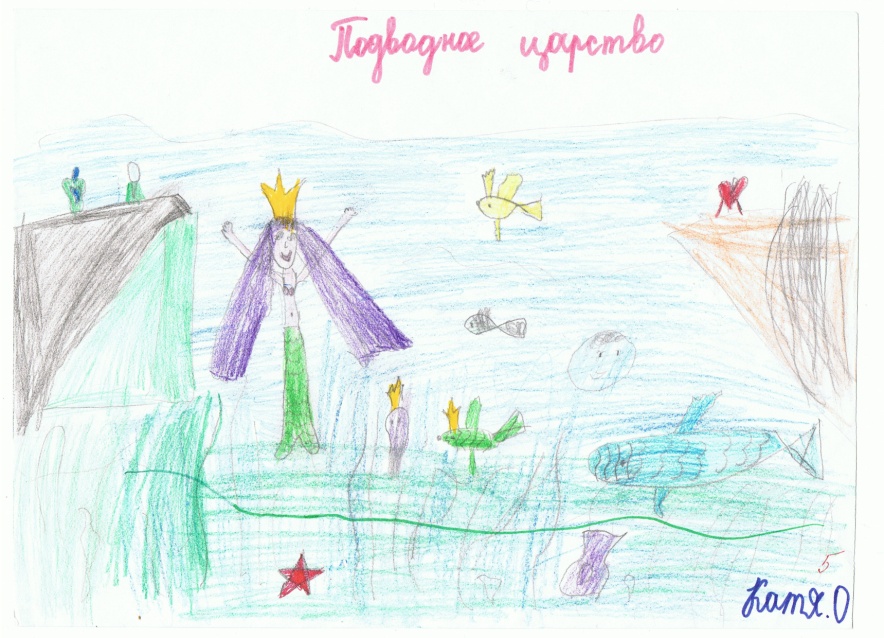 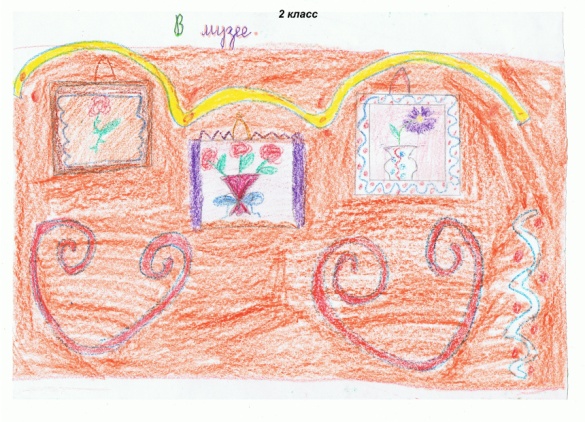 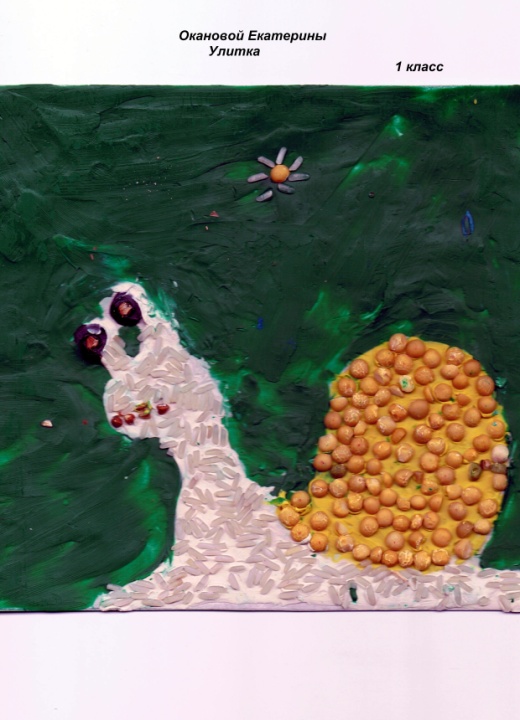 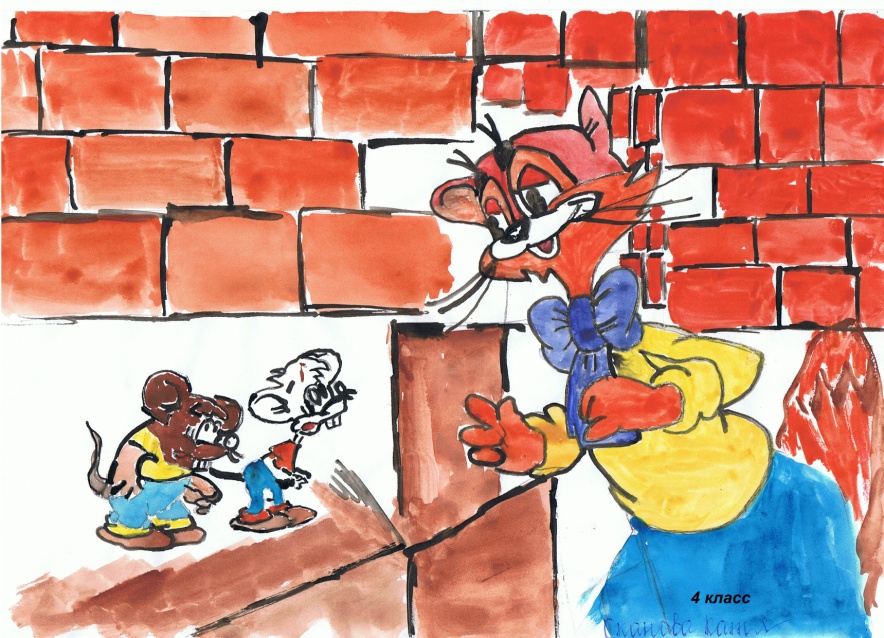 Мероприятия, 
где я принимала участие
Мои достижения
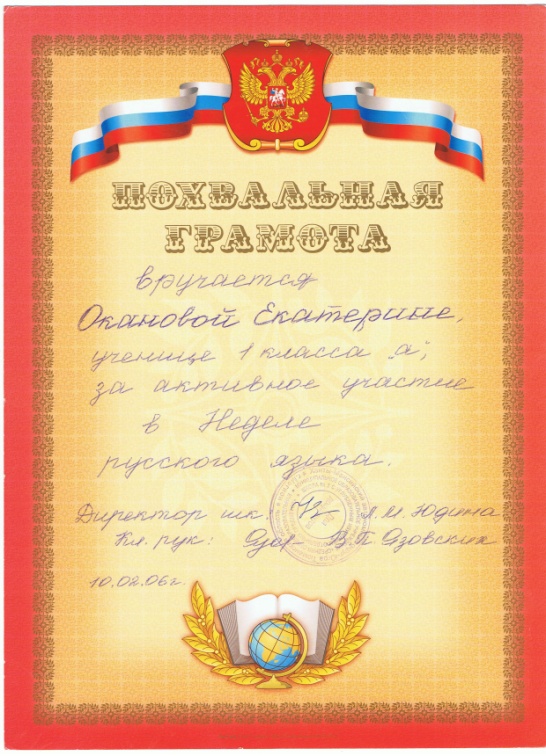 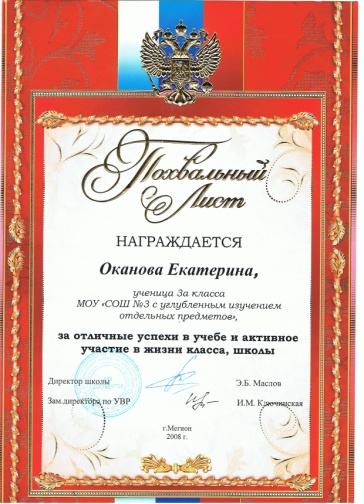 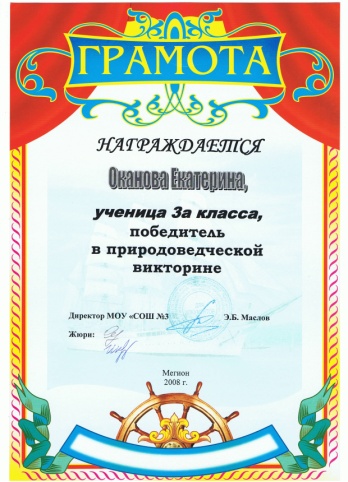 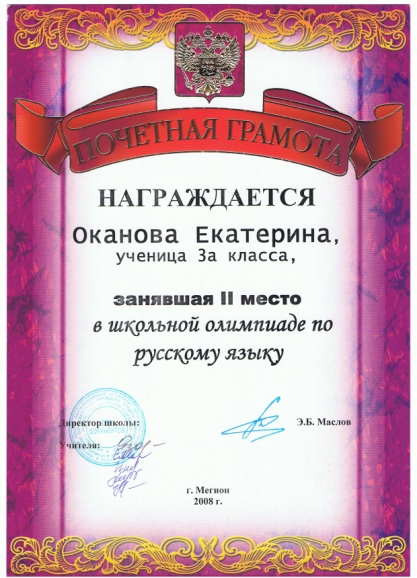 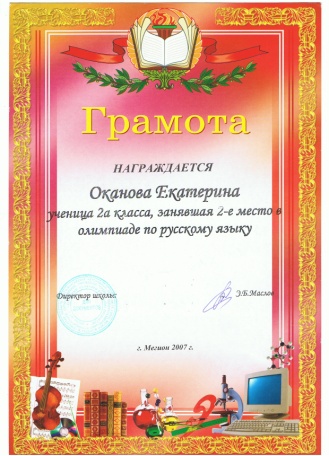 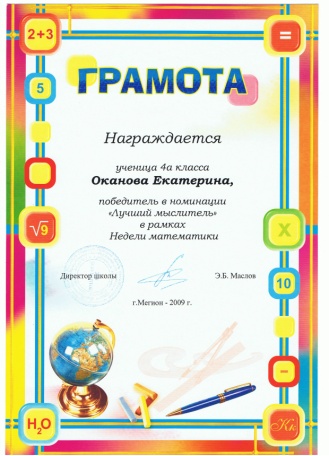 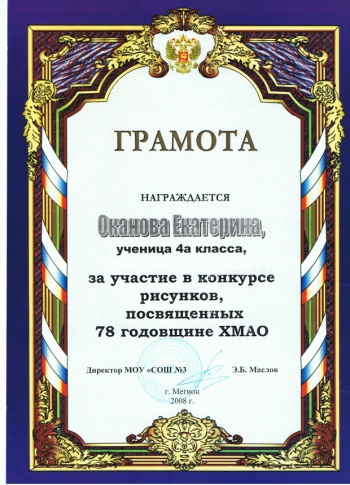 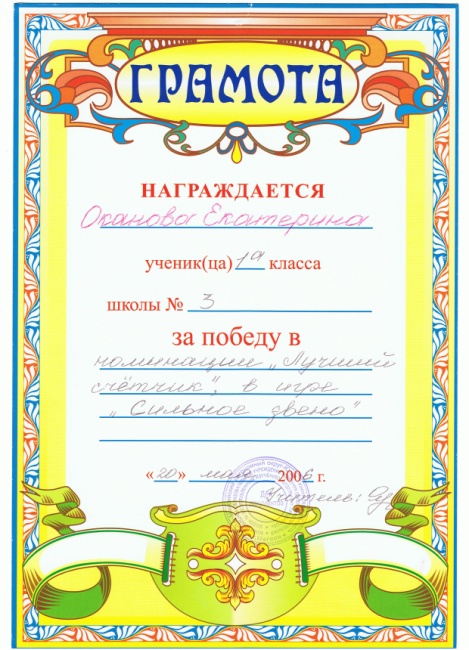 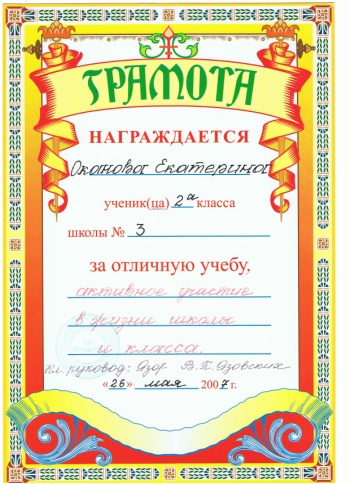 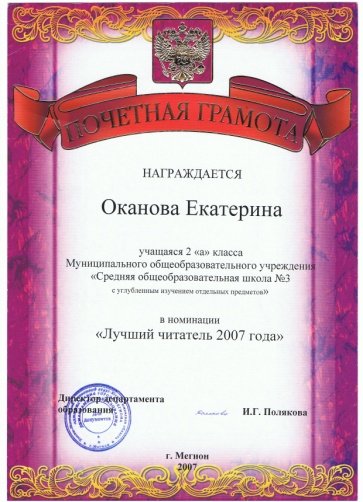 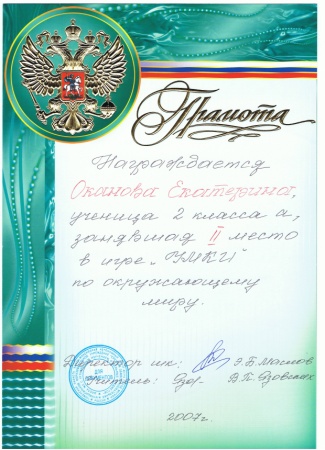 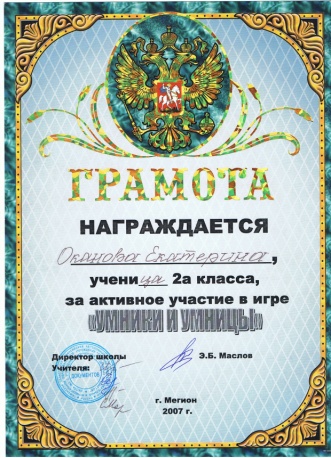 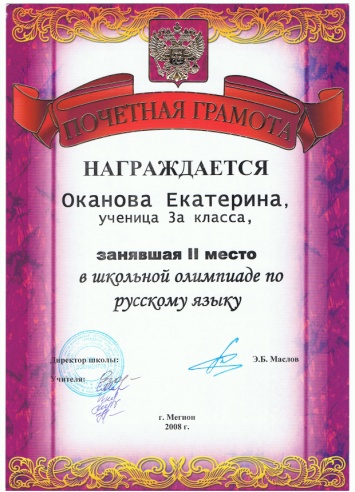 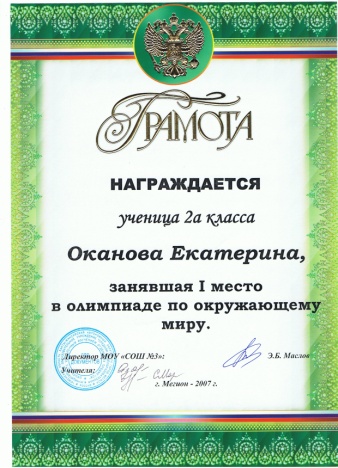 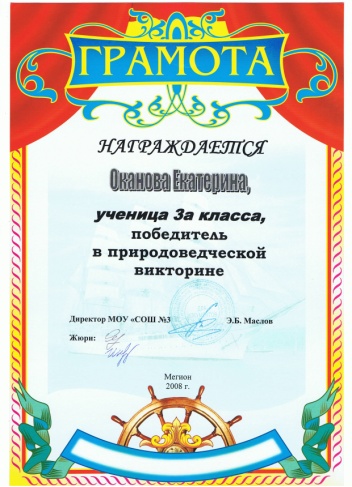 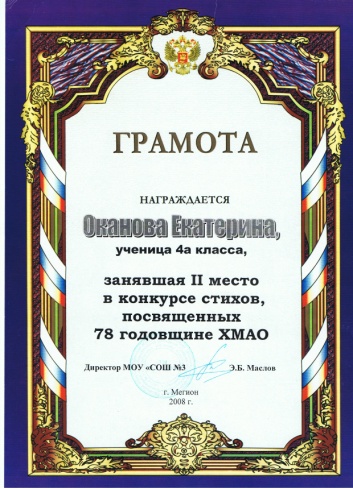 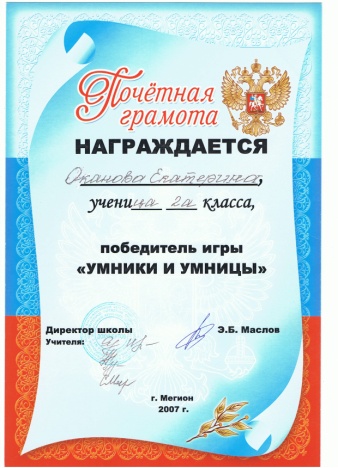 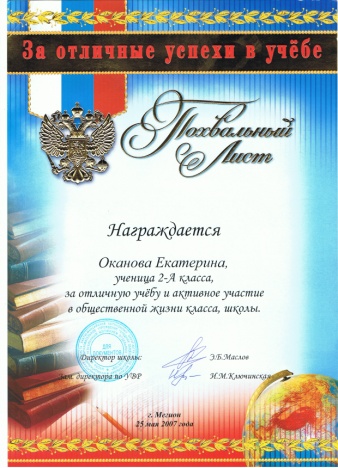 Прощай, начальная школа!
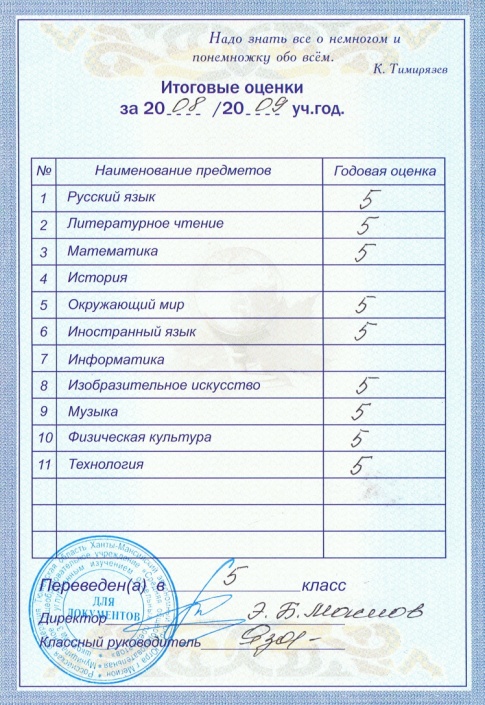 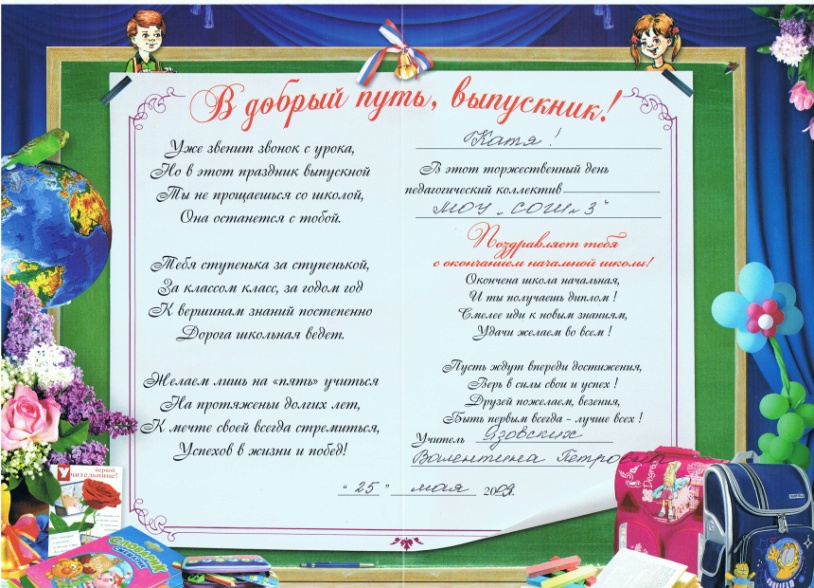 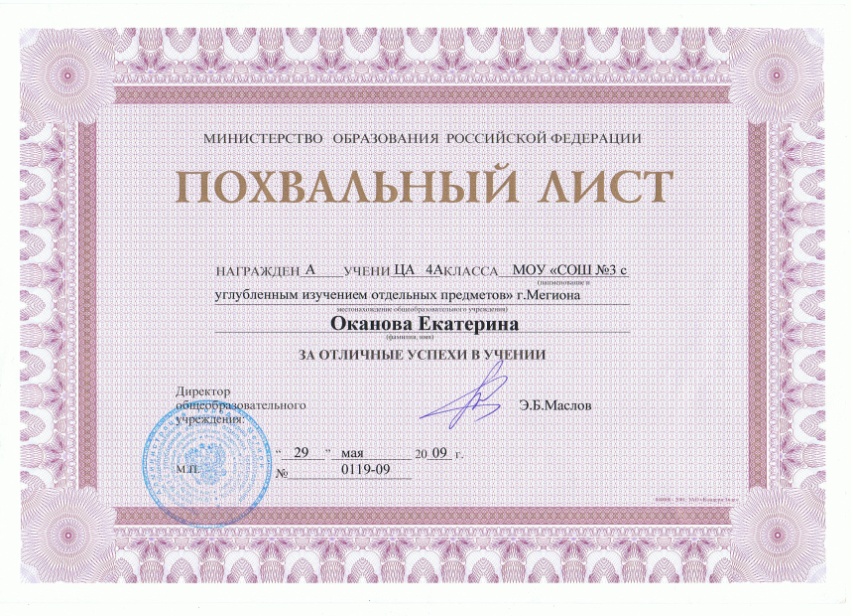 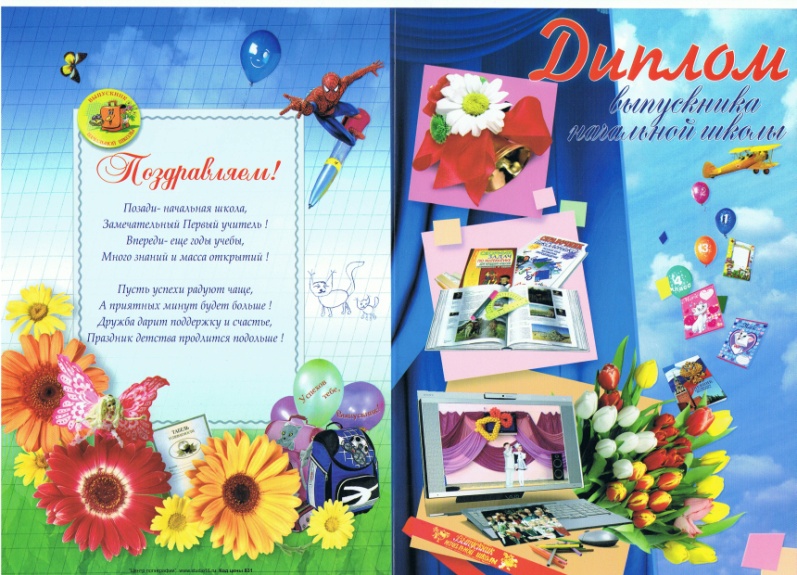